О чём могут рассказать жесты
Исследовательская работа
ученицы 3 класса СОШ № 8
Низяевой Анны
научный руководитель
Ким Н.Н.
Проблемы исследования
как можно улучшить отношения с другими людьми
какими способами можно научиться понимать других людей
Объект исследования - человек
Предмет исследования - влияние жестов на общение между людьми
Цель моей работы: продемонстрировать возможности языка жестов  как способа общения людей
Гипотеза исследования: можно выражать свои чувства и мысли без использования слов и при этом быть понятым собеседником
Задачи исследования
Изучить литературные данные о языке жестов
Описать  группы жестов 
Проанализировать, как человек познаёт язык жестов в ходе своего развития
Рассмотреть основные универсальные жесты
Узнать, как понимают язык жестов учителя
 Выяснить, как используют язык жестов современные дети на примере моих одноклассников
Разработать памятку для туристов
Методы исследования
Анализ, обобщение литературных данных и статей в интернете
Наблюдение
Тестирование
Опрос
Математический метод (построение диаграмм)
Способы общения
Вербальное
осуществляется при помощи слов
Невербальное
осуществляется через речевые сигналы, которые посылает наше тело
человеческая речь
- жесты
- мимика
- пантомимика
Сигналы, подаваемые языком жестов
отрицательные
располагающие
улыбка
кивок головы
наклон корпуса тела вперед при сидении на стуле
свободная, расслабленная поза
открытые ладони
бегающий взгляд
взгляд в сторону
 руки на затылке
 прищуренные глаза
 нахмуренные брови 
скрещенные на груди руки
 нога на ногу
пример использования языка жестов -Немое кино
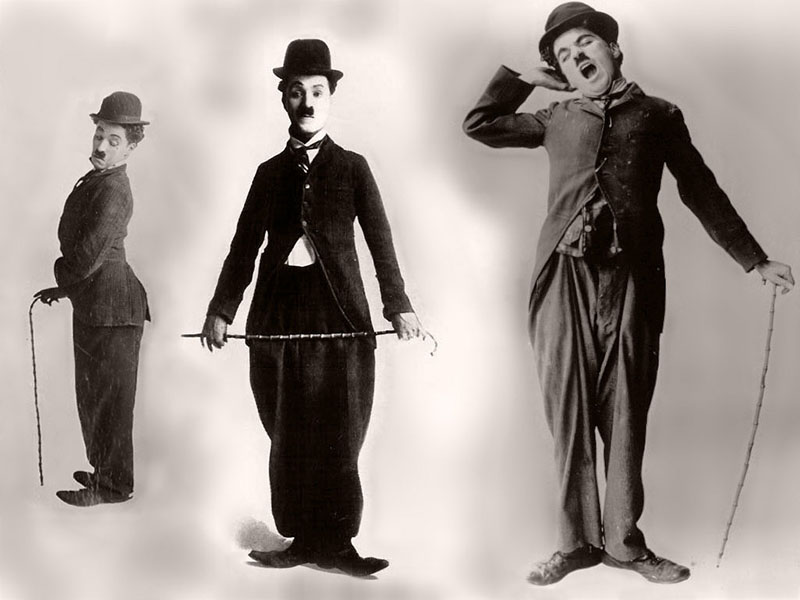 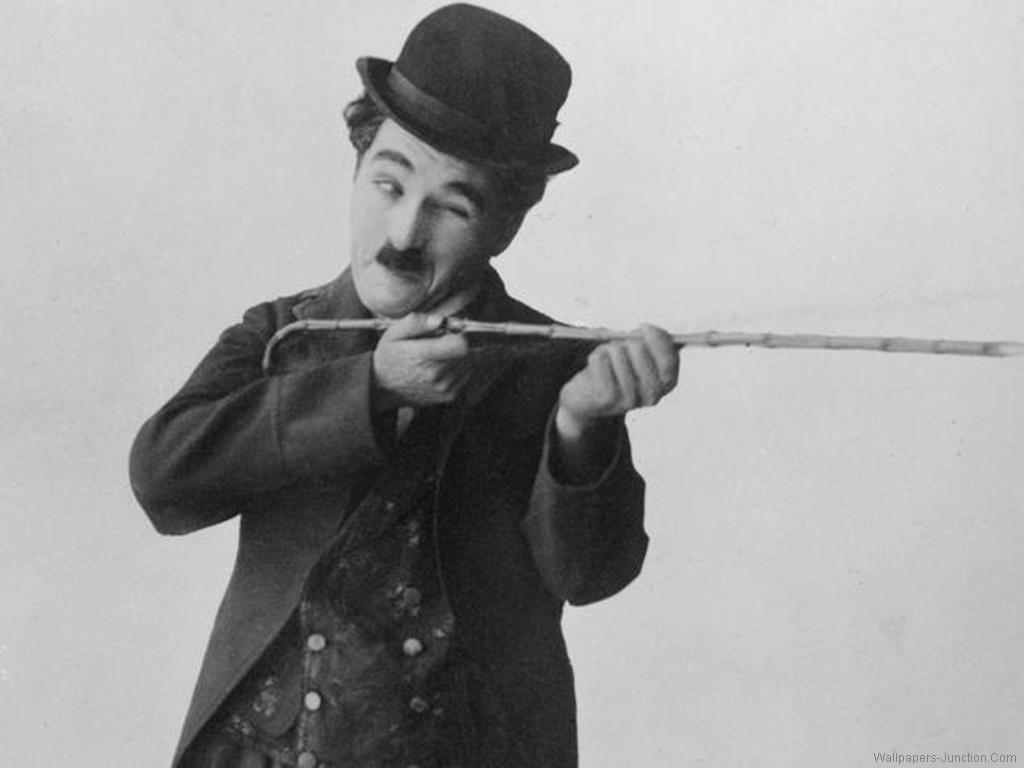 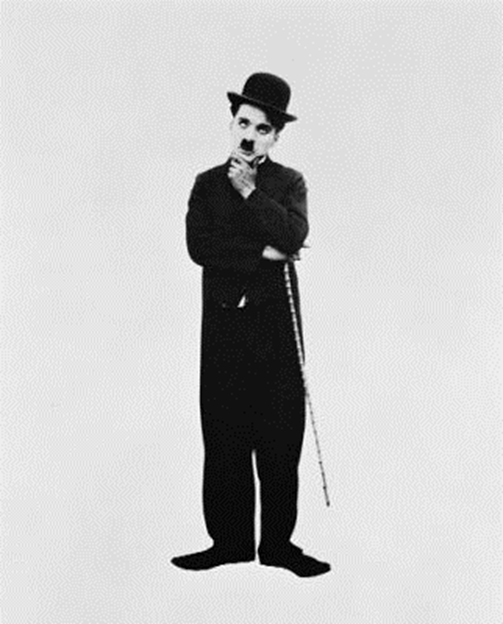 Чарли Чаплин
пантомима
Это сценическое искусство, в котором смысл передается посредством телодвижений, без использования текста и слов.
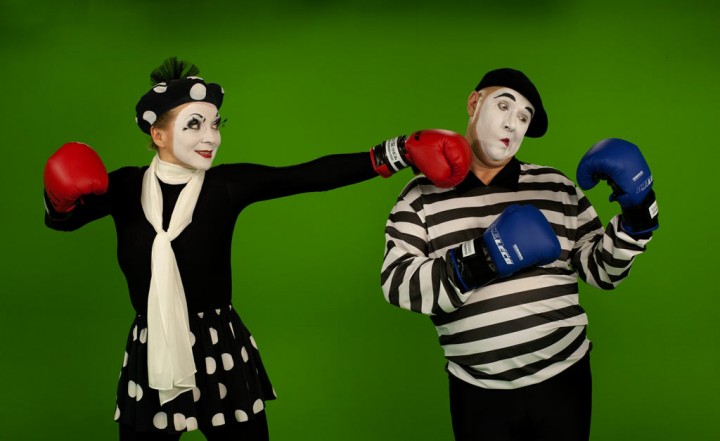 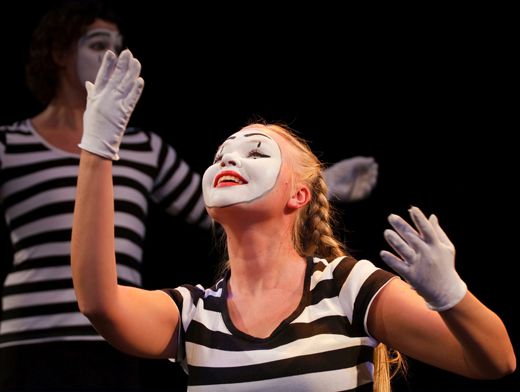 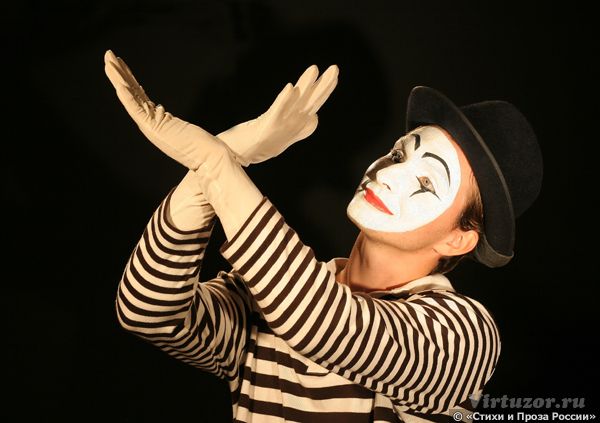 Функции жестов
Заменяют слова знаками.
 Уточняют сказанное. 
Иллюстрируют и усиливают сказанное. 
Выражают состояние человека.
Классификация жестов
Разделение жестов по назначению
Жестами и мимикой человек может передать в общей сложности около 700 тысяч различных сигналов
Опрос учителей
В опросе приняло участие 19 учителей СОШ № 8
Вывод: учителя понимают и пользуются языком жестов в своей работе
Происхождение и развитие жестов
Как развиваются жесты у ребенка
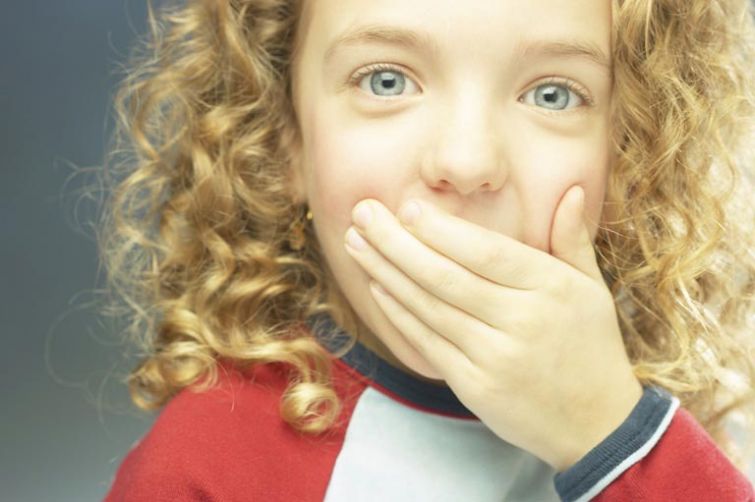 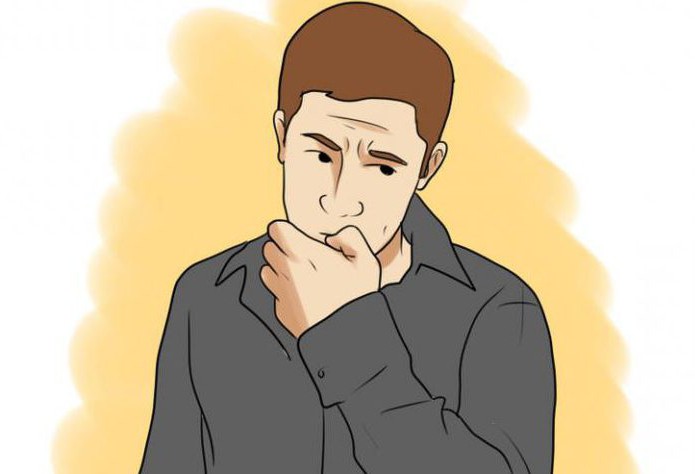 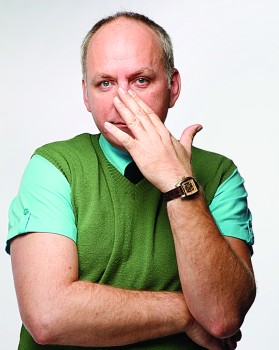 Жест обманывания
Универсальные жесты
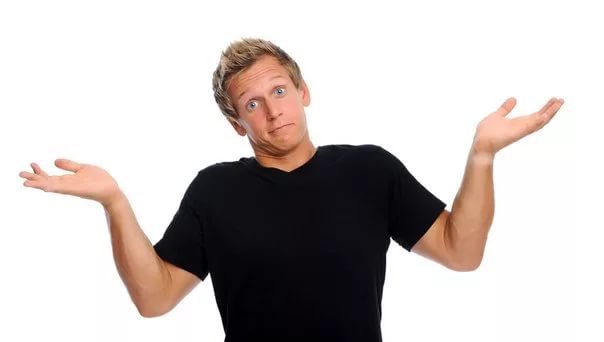 Жест пожимания плечами
Жест открытости
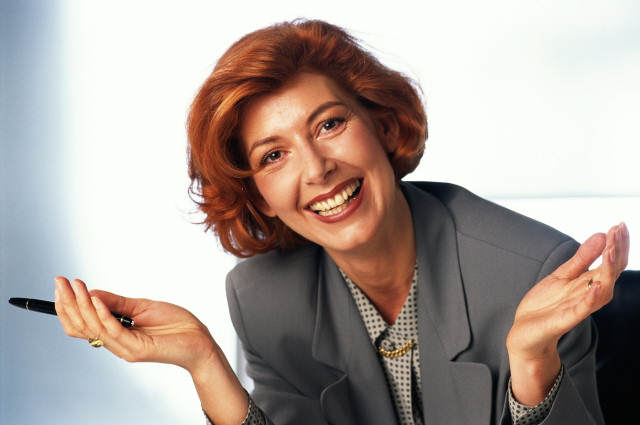 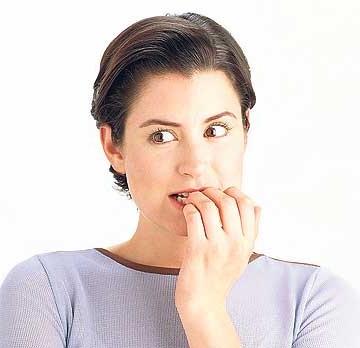 Жест неуверенности
Жест скуки
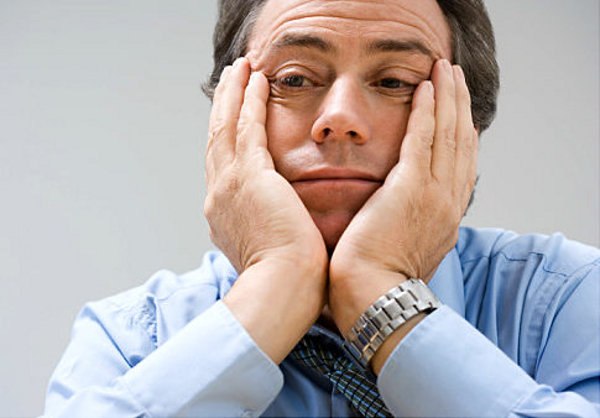 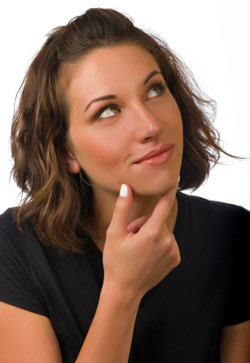 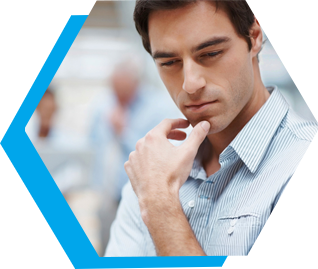 Жест принятия решения
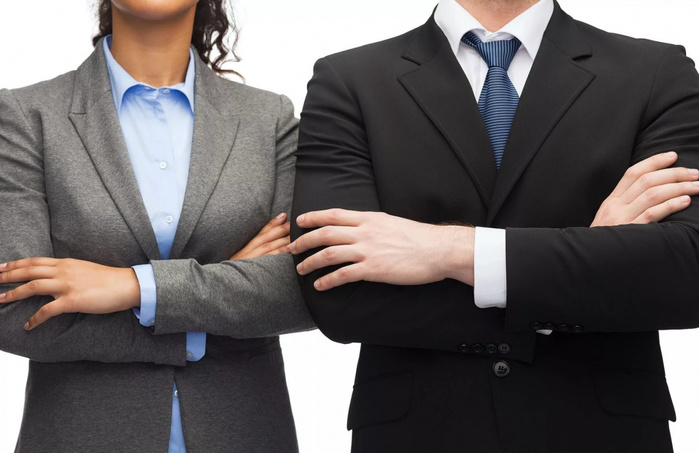 Жест «руки в замок»
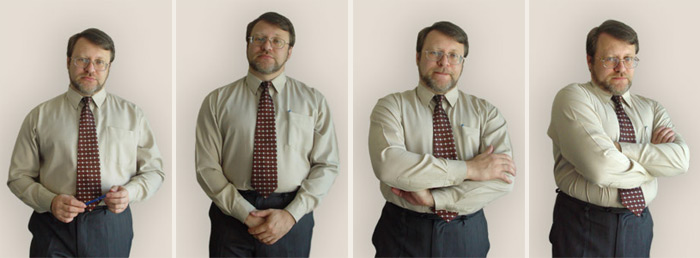 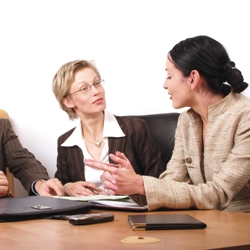 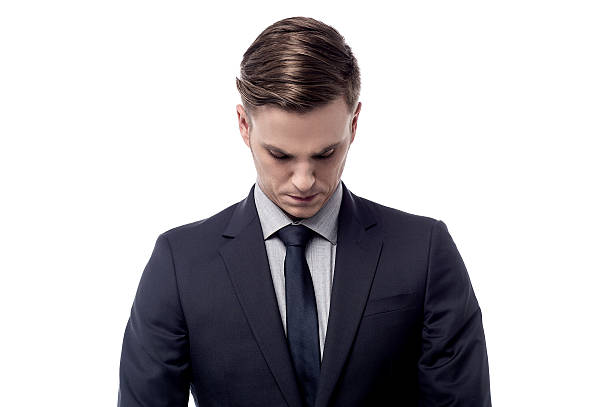 Жест неодобрения
Жест заинтересованности
Практическая часть
Возможности общения на языке жестов современных детей на примере учеников 3 класса
Проведение психологических тестов для выявления возможностей невербального общения среди учеников
Результаты тестирования
Тест показал, что большинство детей может по жестам определять эмоциональное состояние человека.
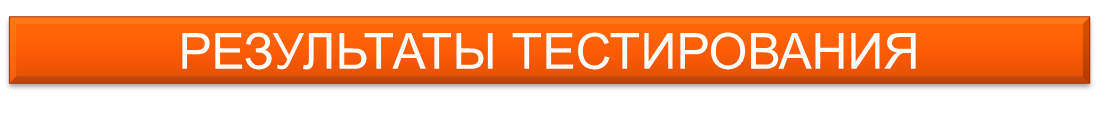 Тест показал, что по походке возможно определить эмоциональное состояние человека.
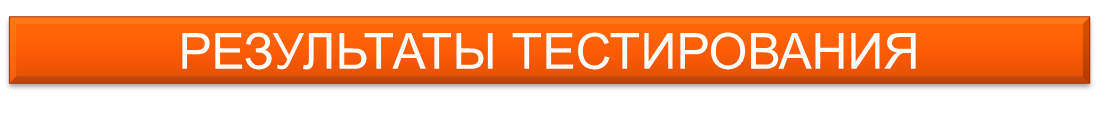 Тест показал, что жестами можно доносить до людей смысл без слов.
рекомендации
Рекомендуем учителям проводить упражнения на понимание жестов в своих классах. Задания развивают наблюдательность, а также умение внешне выражать свои эмоции и понимать их выражение у других детей.
Для лучшего общения с людьми рекомендуем научиться правильно читать жесты собеседника и контролировать свои.
Памятка для туристов и путешественников
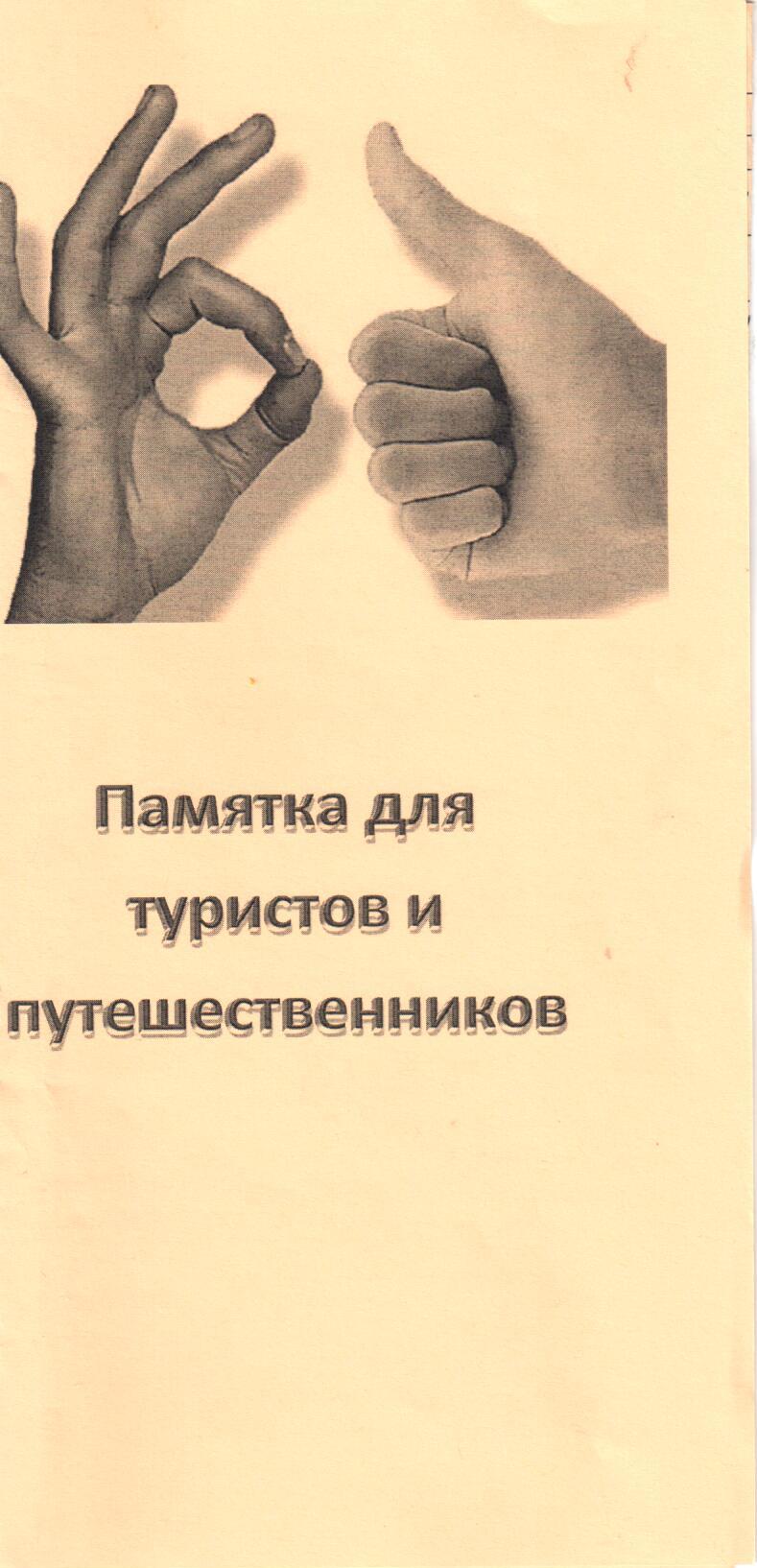 выводы
1.	Жесты могут рассказать о национальности, характере, об отношении к собеседнику, эмоциональном состоянии человека
2.	Поняв и изучив способы невербального общения, мы можем  научиться  лучше понимать окружающих людей 
3.	Полезно научиться использовать положительные, открытые жесты для успешного общения с другими людьми, и избавиться от жестов, несущих отрицательную, негативную окраску
4.	Изучение языка жестов развивает наблюдательность, коммуникабельность людей
Гипотеза доказана: жесты помогают людям выражать свои эмоции, чувства и желания, а также способствуют общению.
Спасибо за внимание !